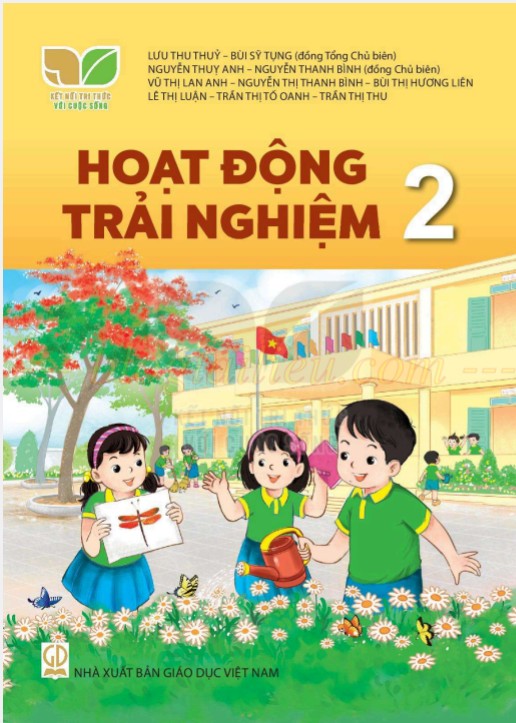 PHÒNG GD&ĐT Thị xã Đông Triều
TRƯỜNG Tiểu học Hồng Thái Tây
CHỦ ĐỀ 3: EM YÊU TRƯỜNG EM
BÀI 12: BIẾT ƠN THẦY CÔ
Giáo viên: Nguyễn Thị Thu Thùy
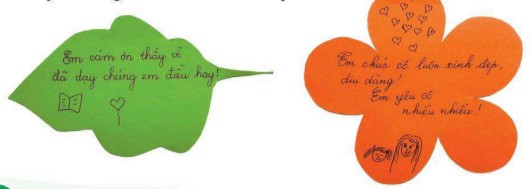 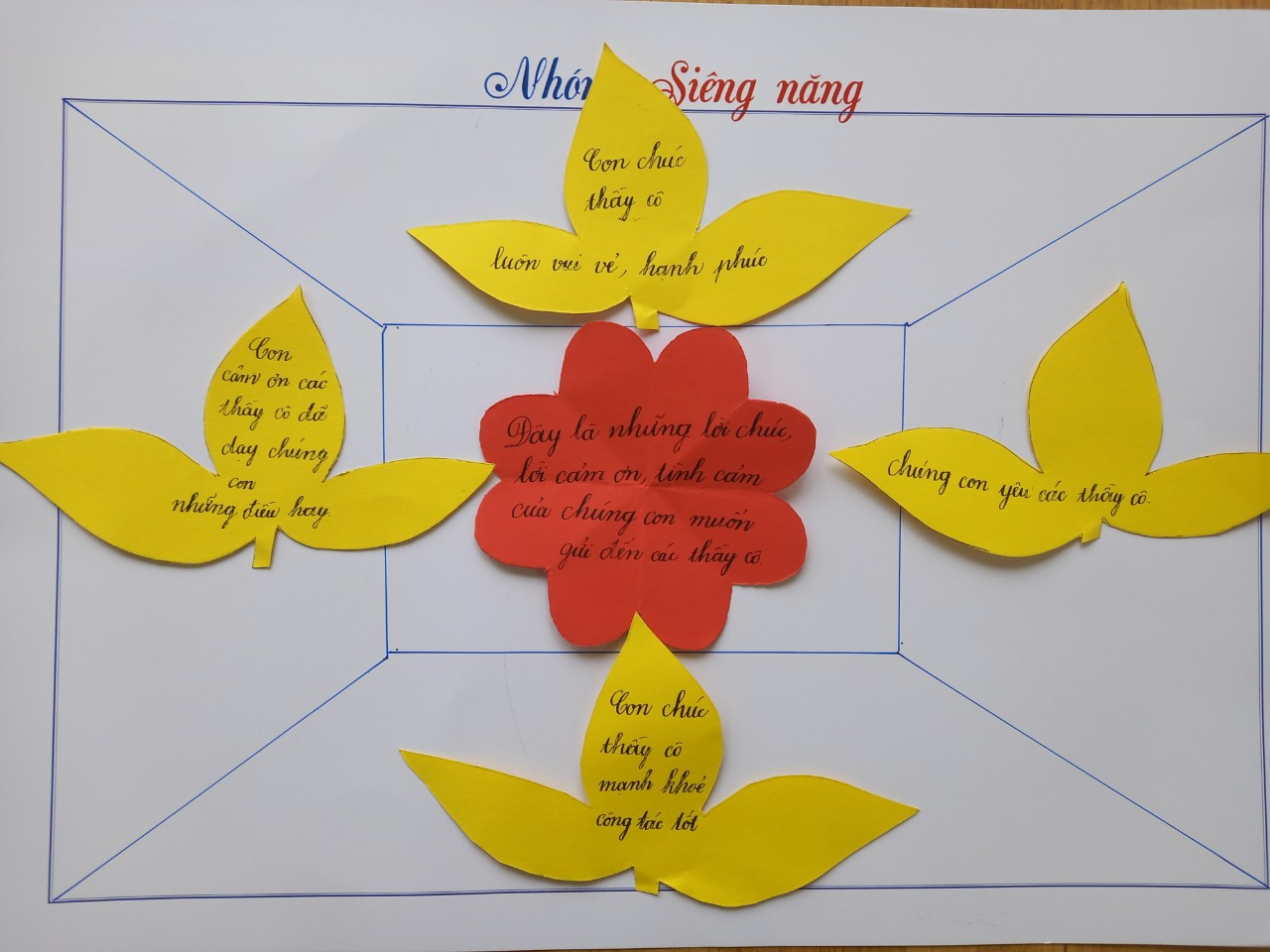 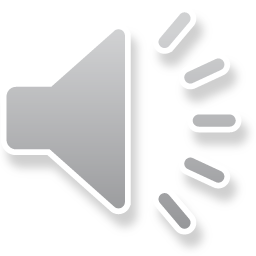 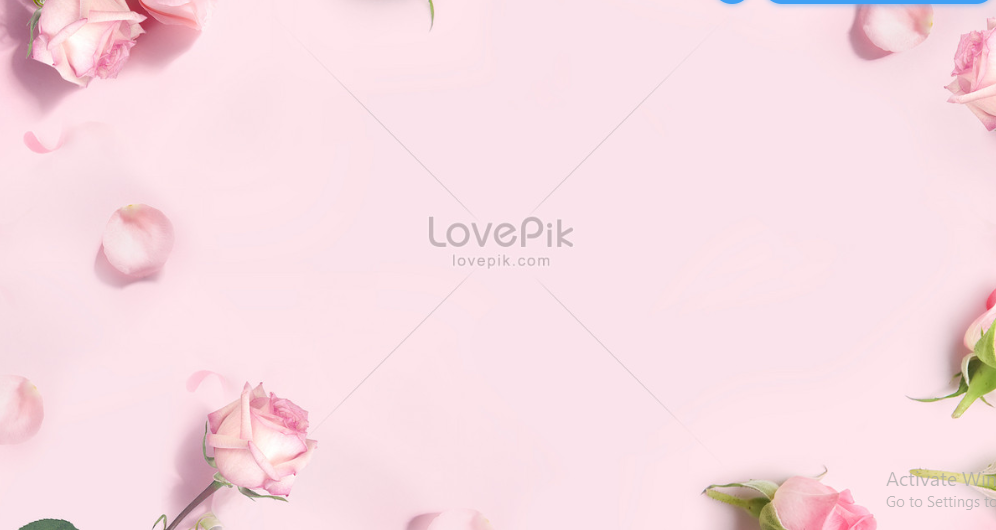 Tieát hoïc ñeán ñaây laø heát roài
Chuùc caùc em 
chaêm ngoan - hoïc gioûi